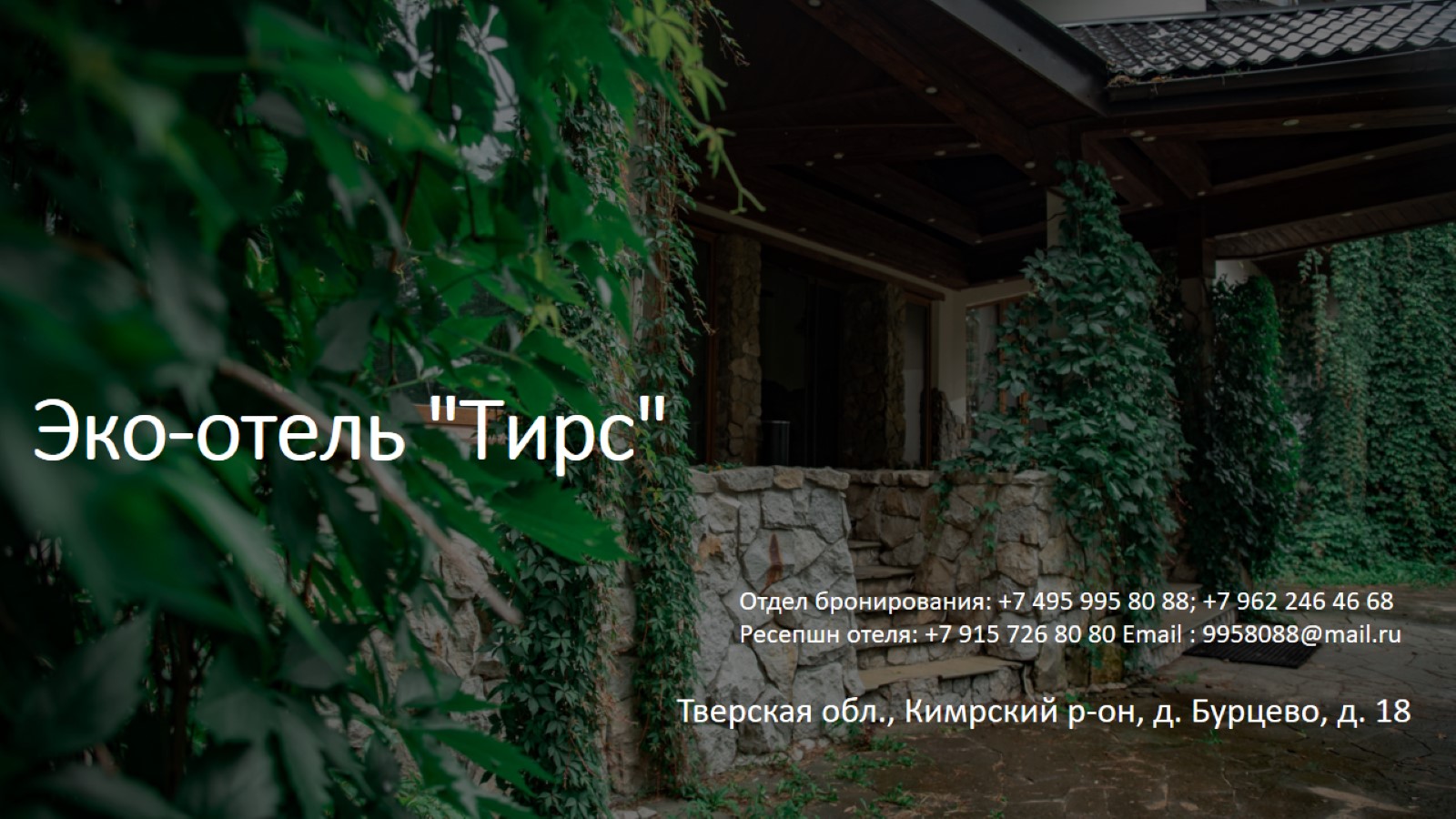 Эко-отель "Тирс"
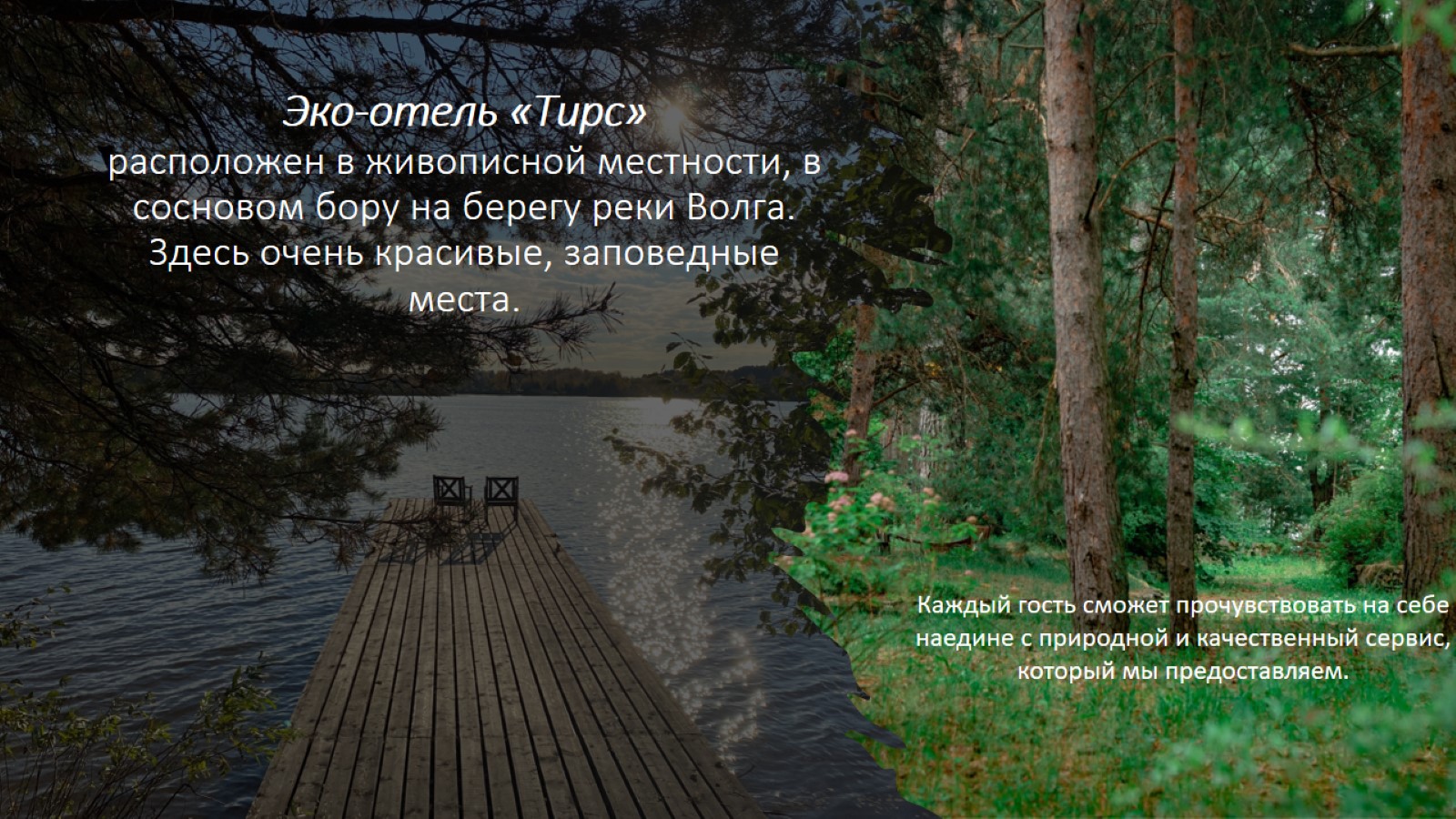 Эко-отель «Тирс» расположен в живописной местности, в сосновом бору на берегу реки Волга. Здесь очень красивые, заповедные места.
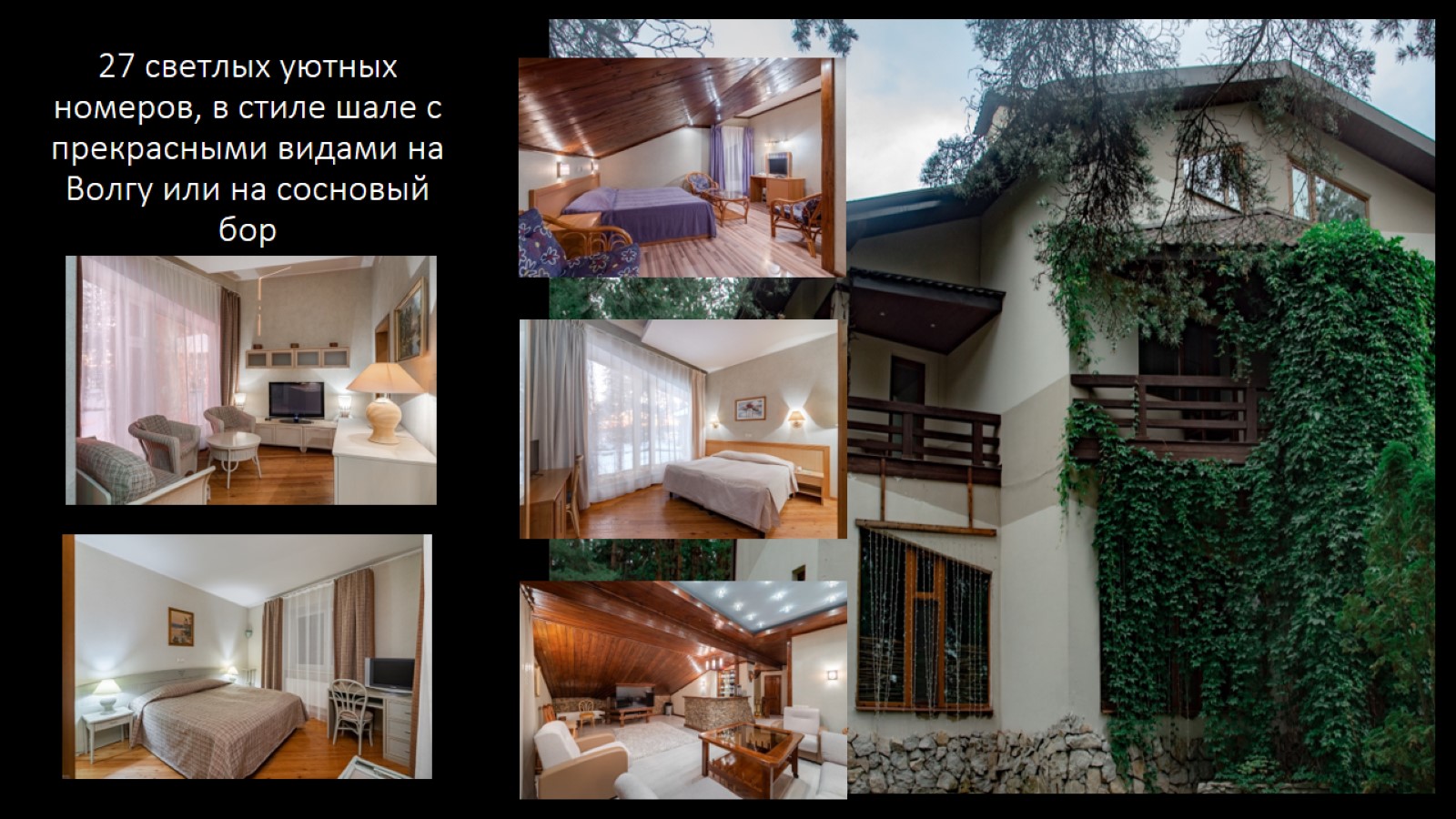 27 светлых уютных номеров, в стиле шале с прекрасными видами на Волгу или на сосновый бор
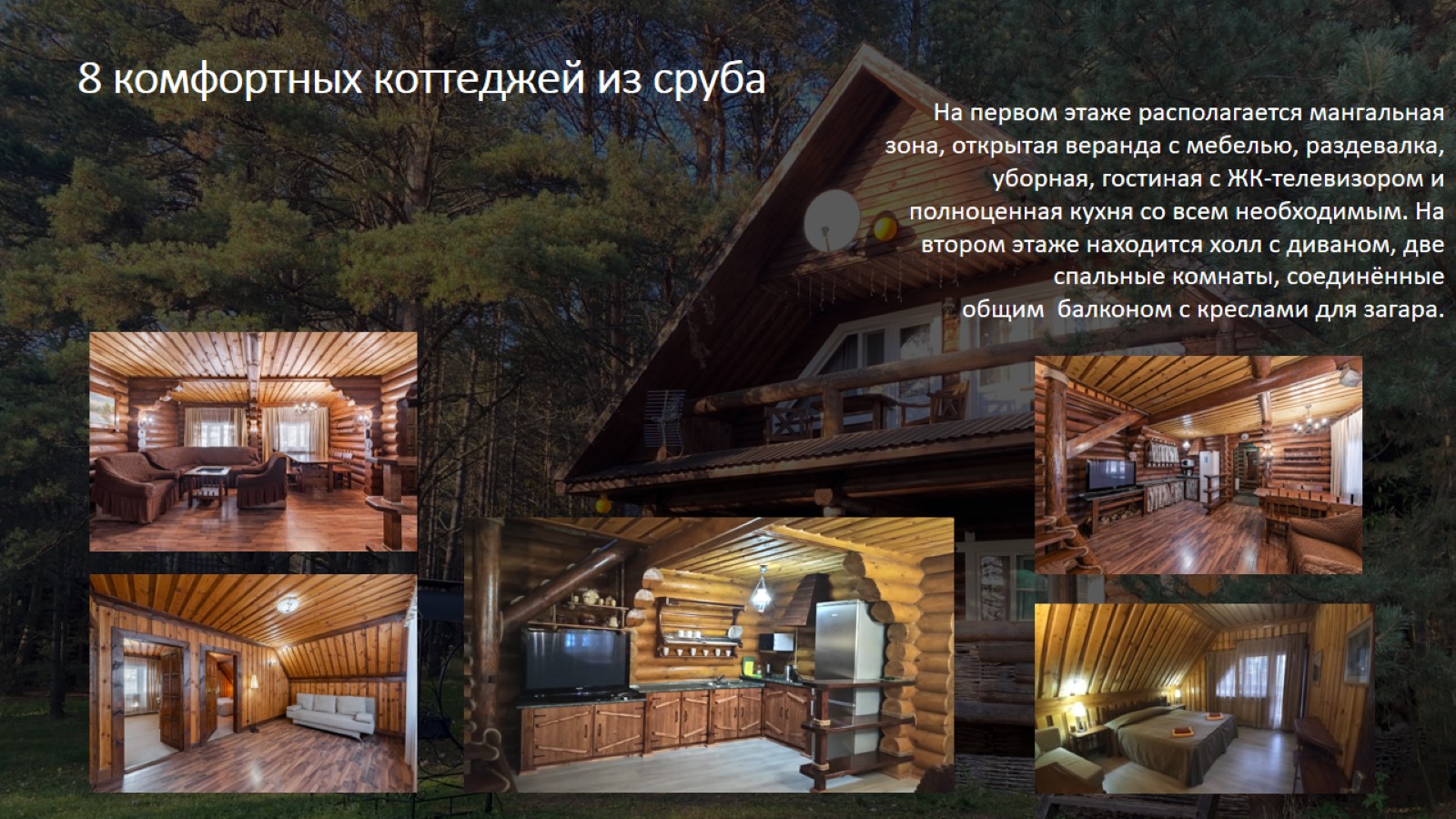 8 комфортных коттеджей из сруба
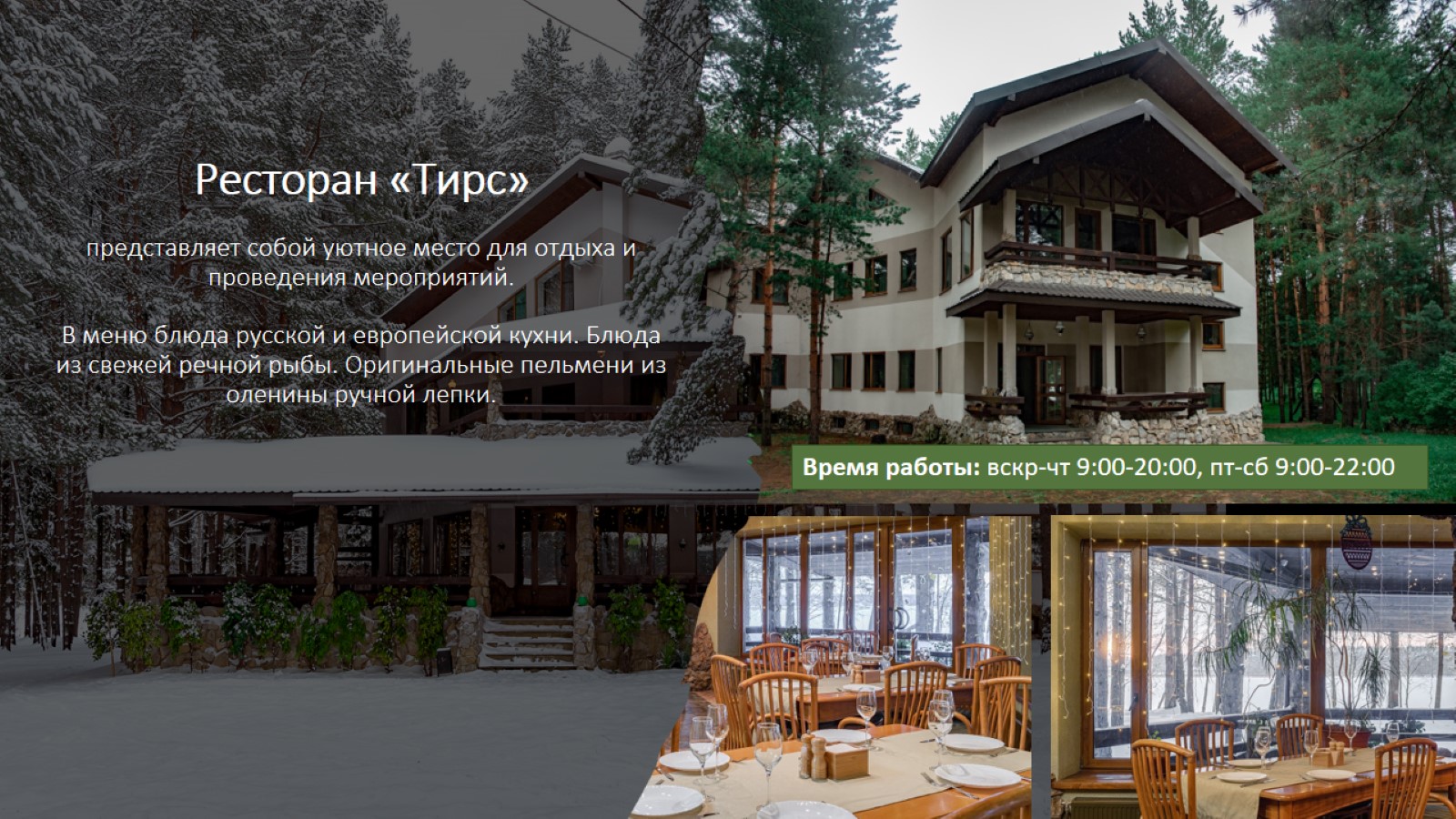 Ресторан «Тирс» представляет собой уютное место для отдыха и проведения мероприятий.
В меню блюда русской и европейской кухни. Блюда из свежей речной рыбы. Оригинальные пельмени из оленины ручной лепки.
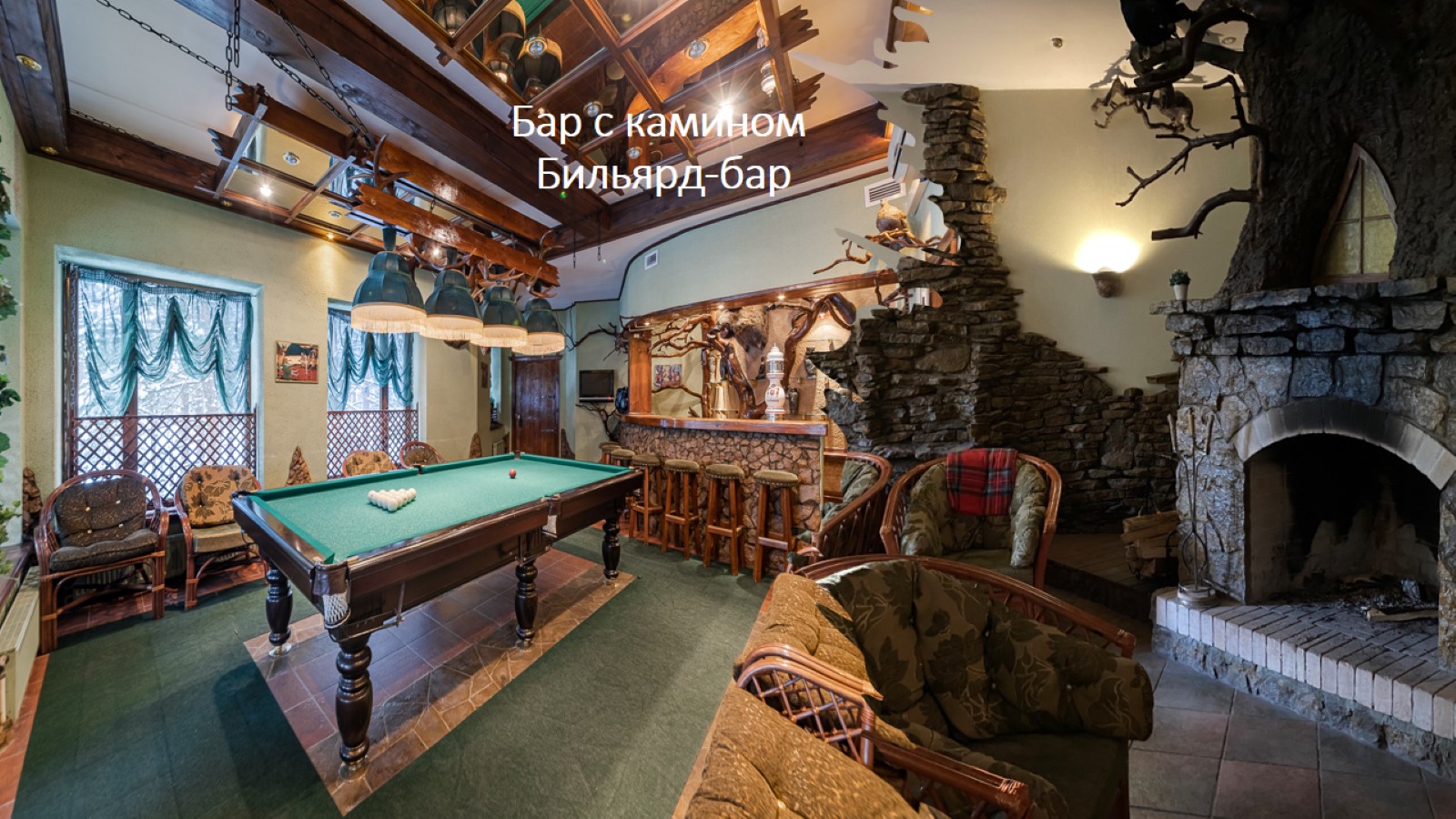 Бар с камином Бильярд-бар
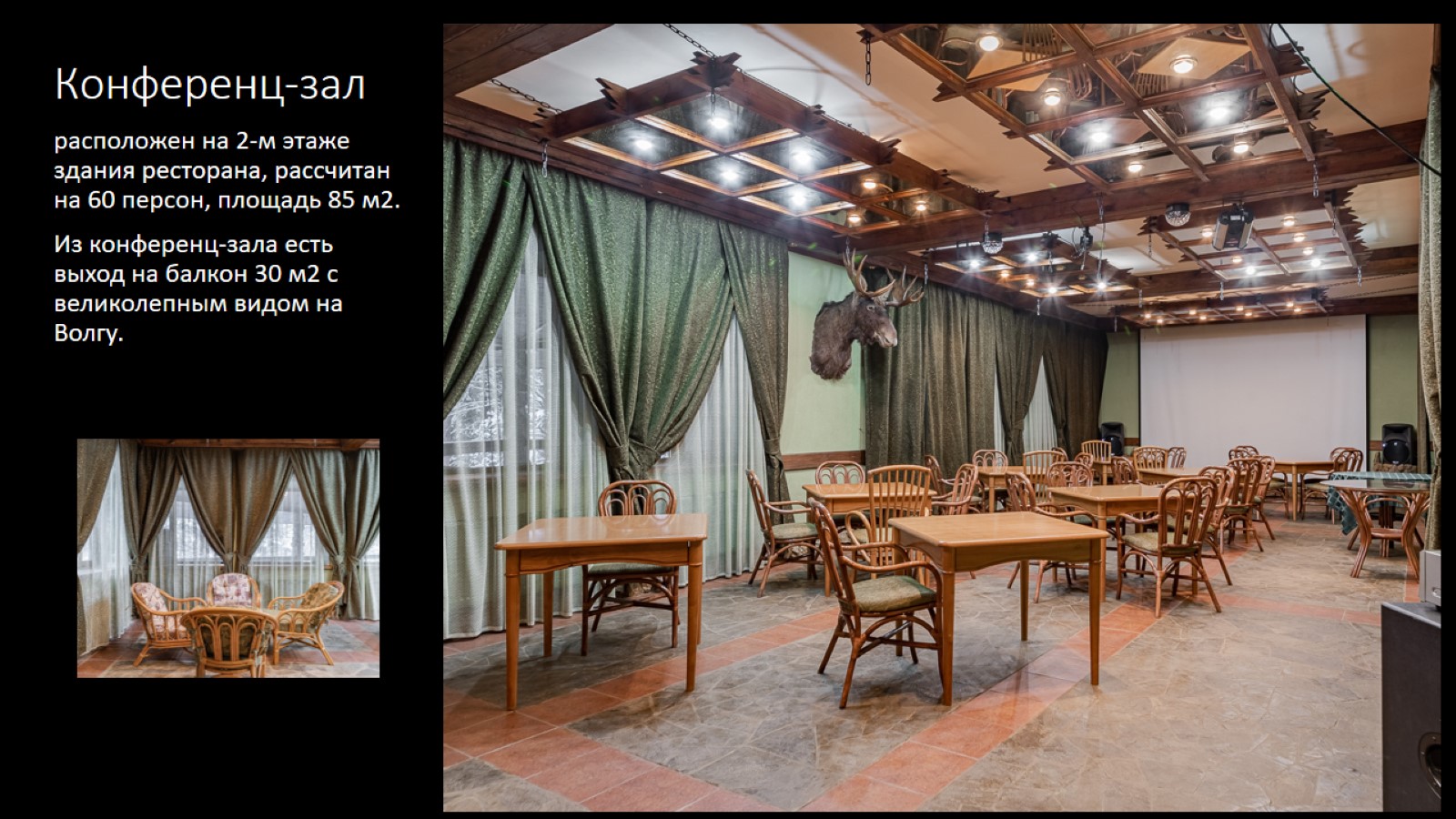 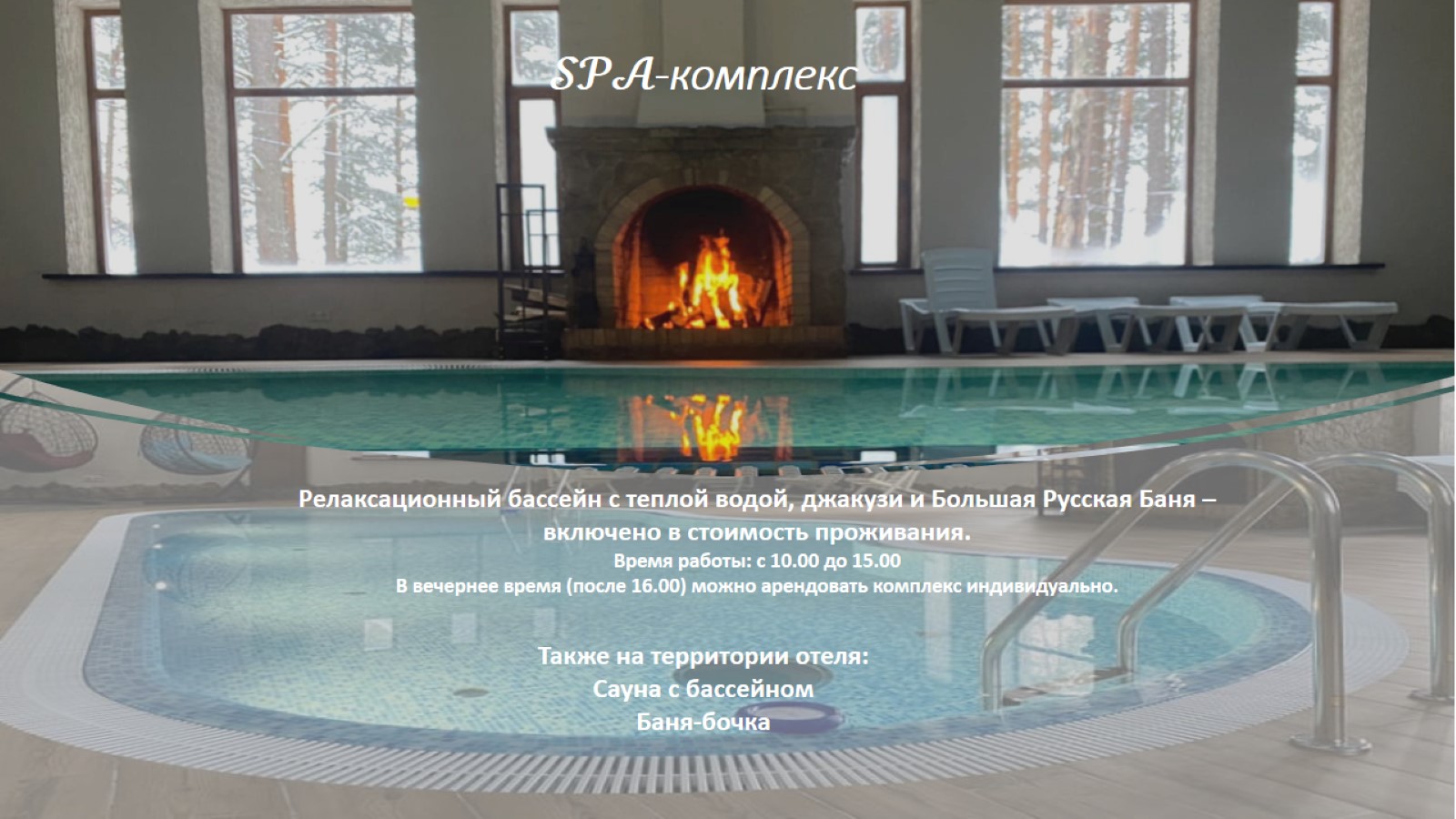 𝒮𝒫𝒜-комплекс
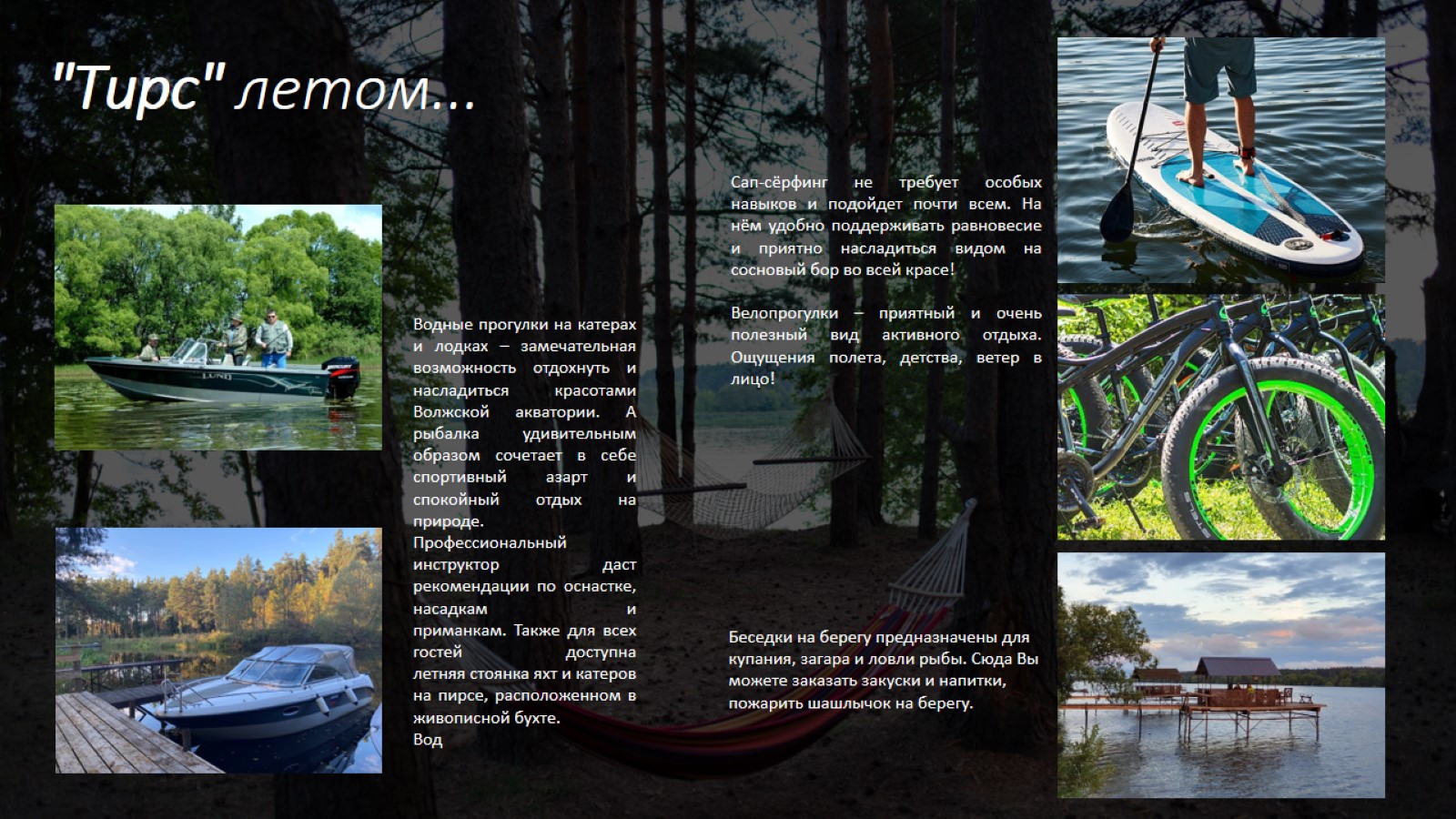 "Тирс" летом...
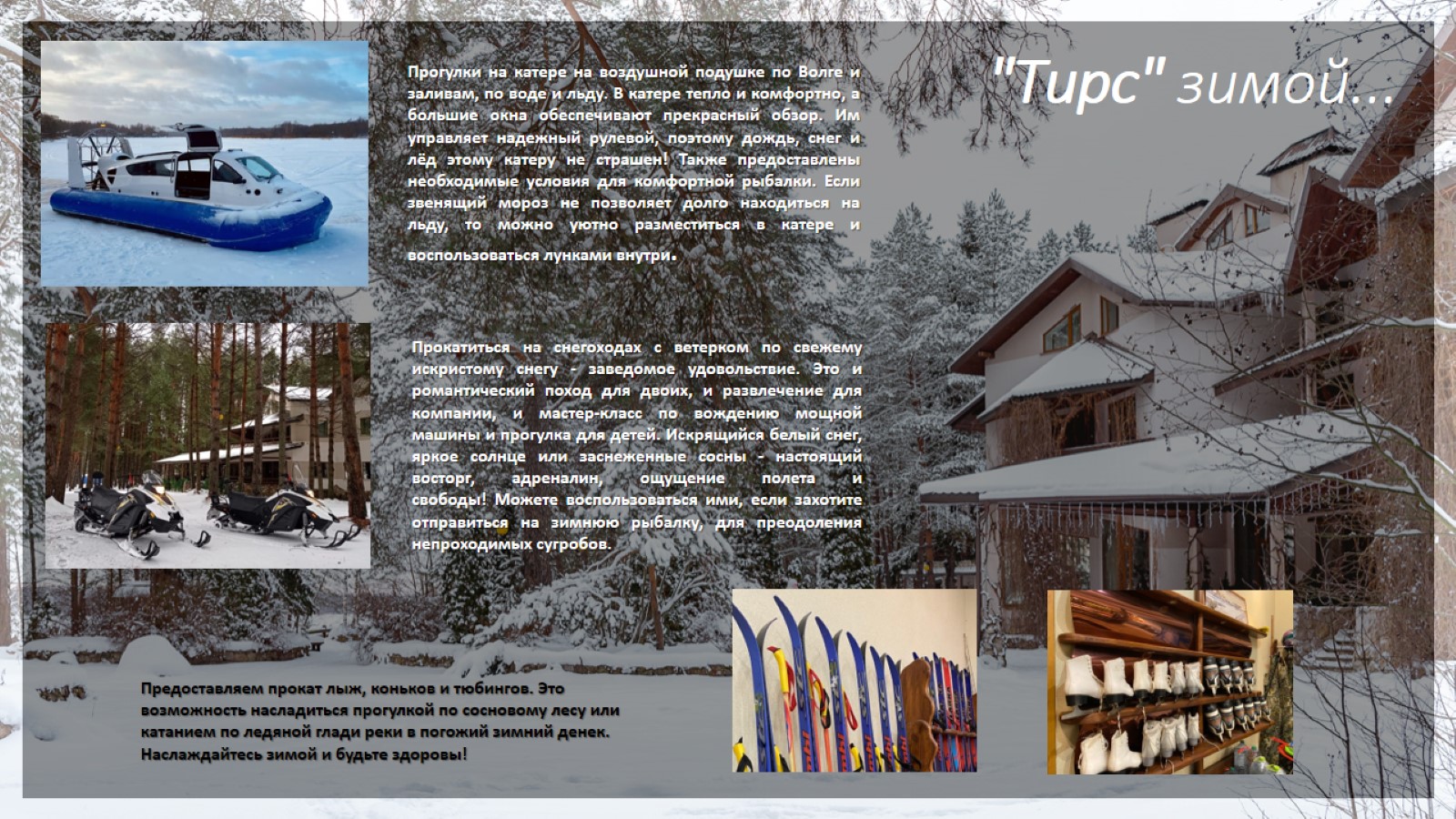 "Тирс" зимой...
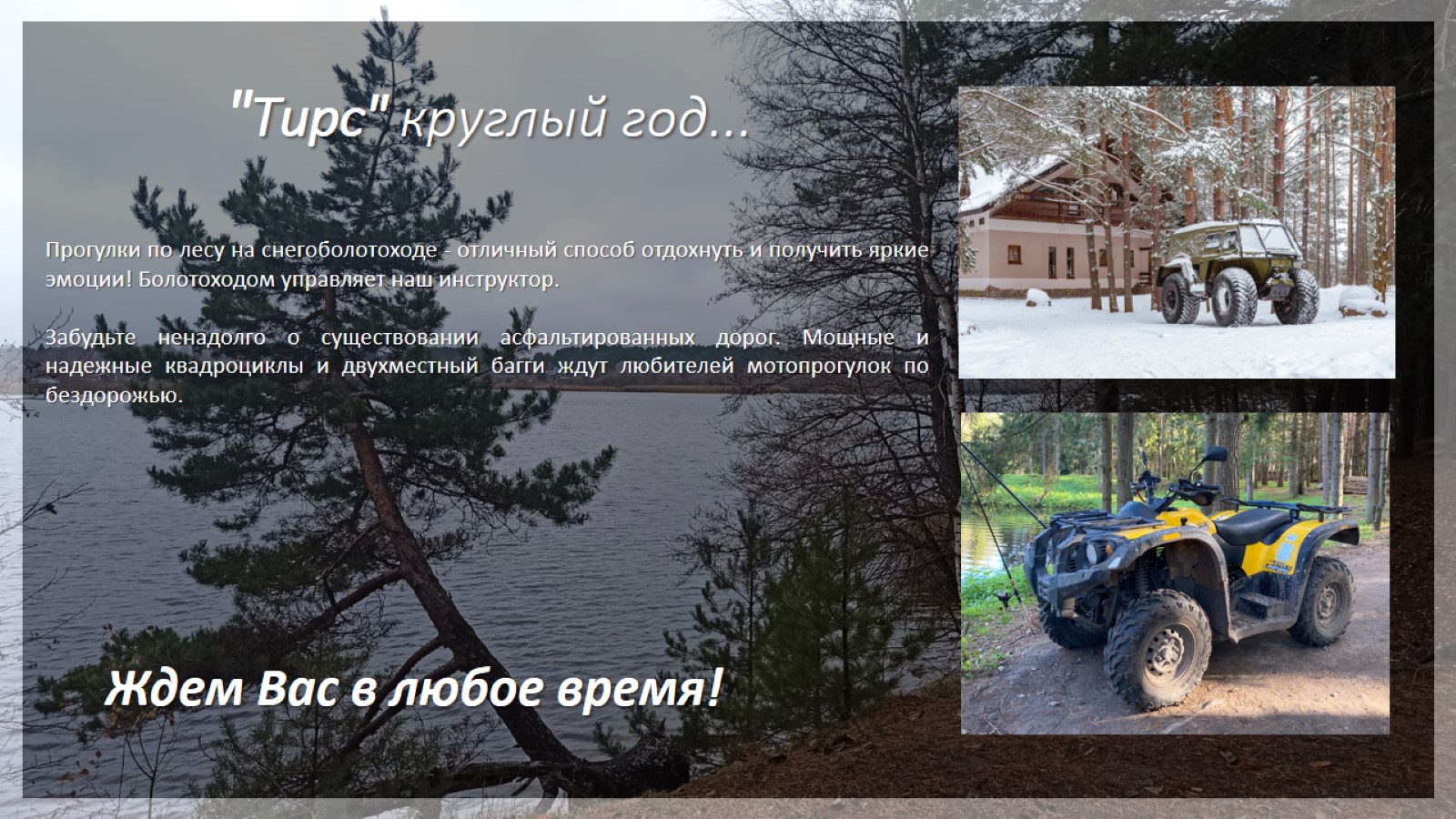 "Тирс" круглый год...